Электронная физкультминутка
для глаз
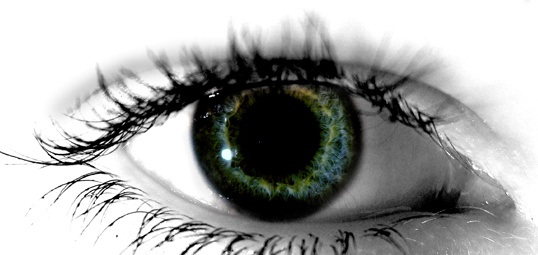 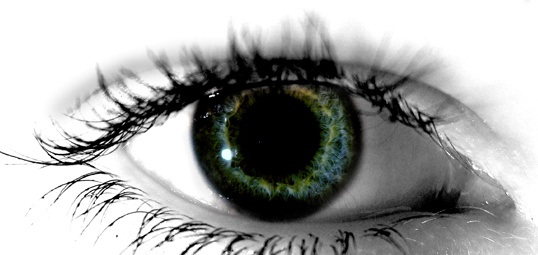 Prezentacii.com
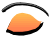 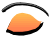 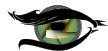 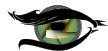 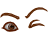 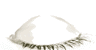 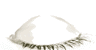